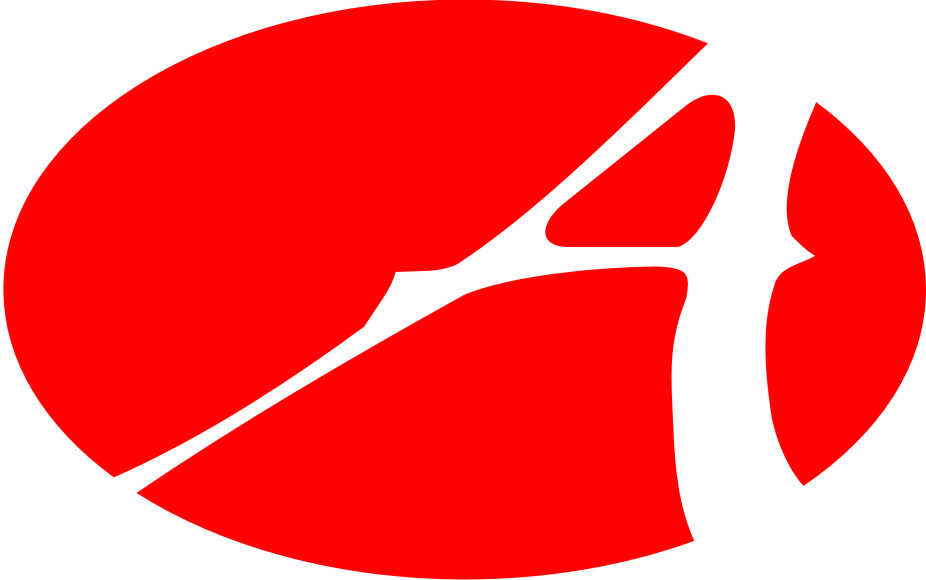 Programa de Expansão, Excelência e Internacionalização das Universidades Federais
Andifes - Associação Nacional dos Dirigentes das Instituições Federais de Ensino Superior
Sumário
Introdução;

2. Expansão;

3. Dimensões da Proposta;

4. Princípios Norteadores;

5. Diretrizes para Expansão;

6. Financiamento da Proposta;

7. Pauta da ANDIFES para o FORPLAD
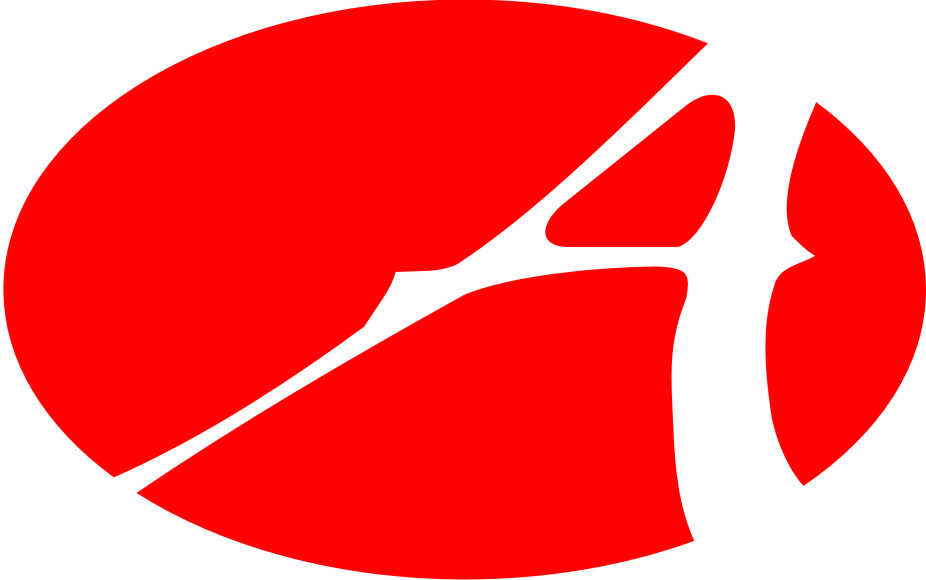 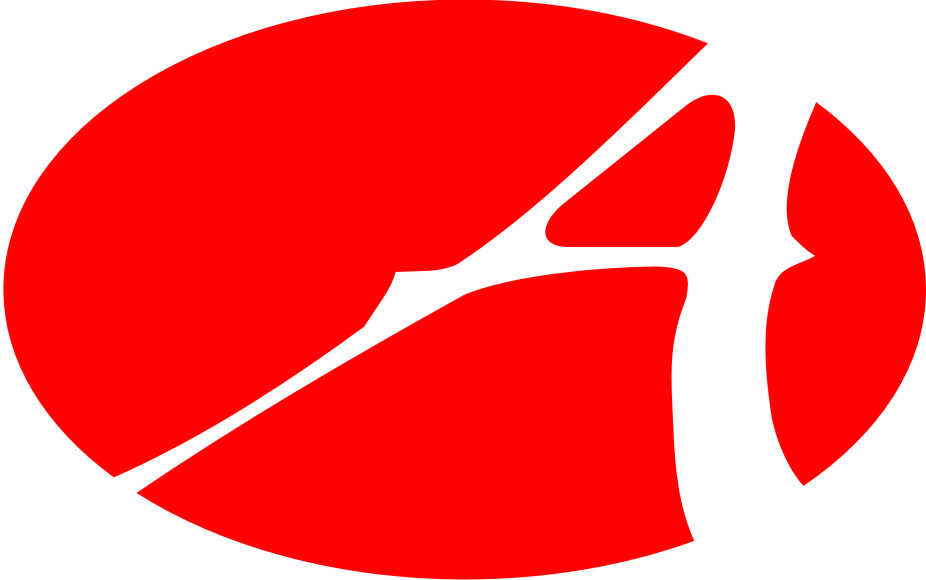 Introdução

 A Andifes, em 2003, apresentou ao Presidente Lula um programa de expansão para dobrar o número de alunos, sem comprometer a qualidade, priorizando cursos noturnos, formação de professores para educação básica e superação das desigualdades regionais.

 Em 2007, este programa foi adotado pelo Governo Federal com o nome de REUNI. Neste ano de 2012, as ações estão praticamente concluídas e as metas originais foram ampliadas e superadas. Surge agora outro grande desafio: aprovar e cumprir metas do novo Plano Nacional de Educação (PNE).
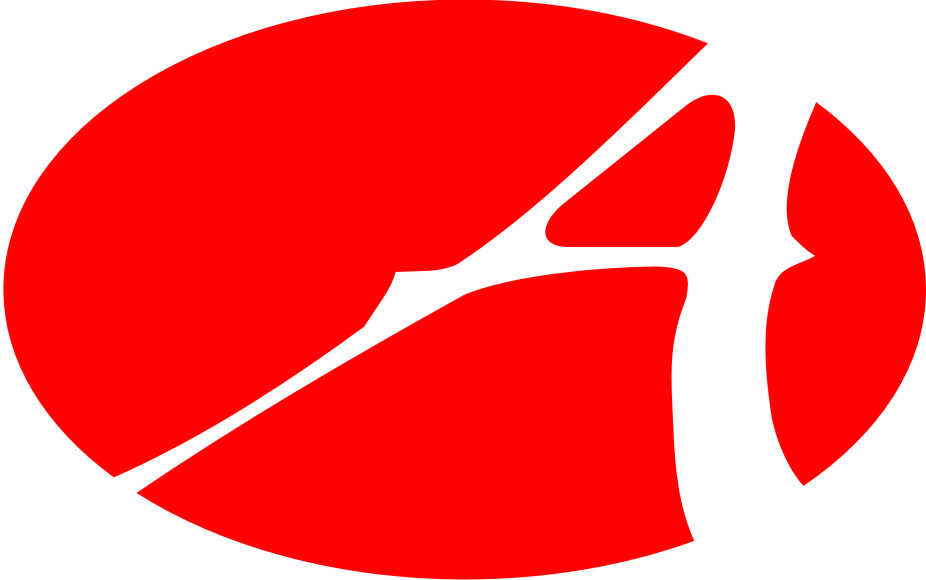 A Andifes entende que, com as universidades federais em uma nova realidade pós-REUNI é chegado o momento de se implementar um novo programa (estratégico) para nosso sistema de universidades.
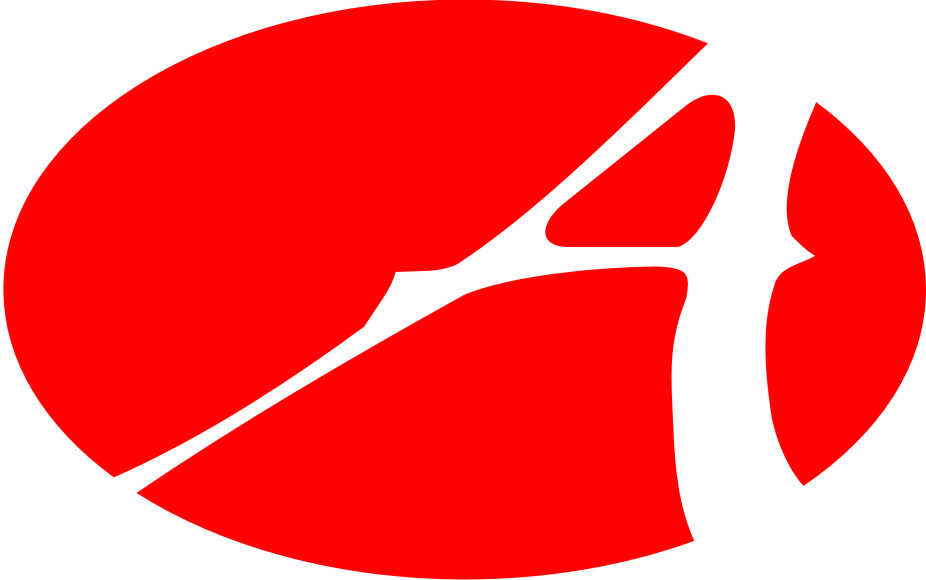 A Expansão (estratégica) exige:

 conhecer o passado, transformar o presente e pensar o futuro.
 expandir a graduação, a pós-graduação e a educação à distância.
 buscar a excelência acadêmica e de gestão. 
 interagir com entorno, com a região, com o Brasil e com o mundo.
 incluir muitos, produzir conhecimento para todos.
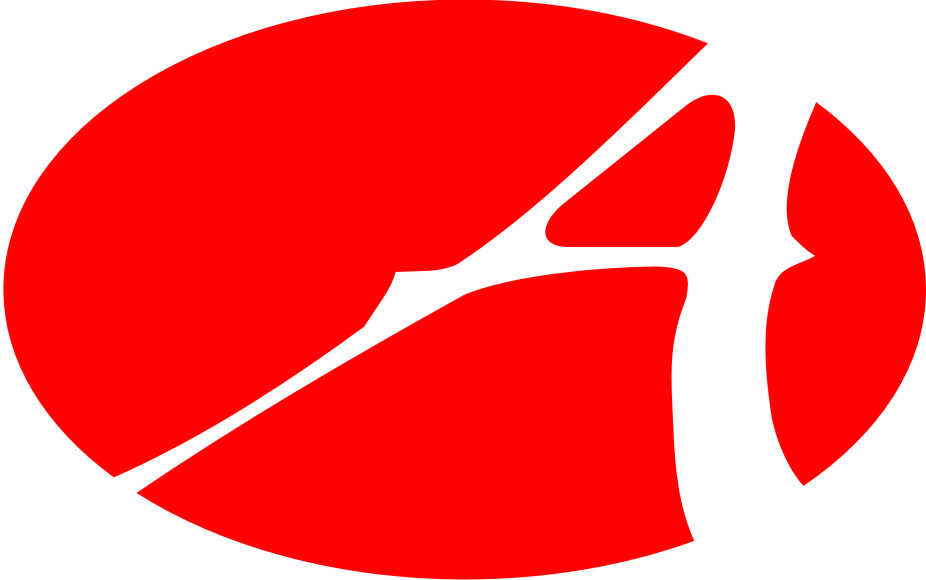 Expansão (Estratégica) em sintonia com os desafios do PNE – 2011/2020.
Meta 12 Elevar a taxa bruta de matrícula na educação superior para cinquenta por cento e a taxa líquida para trinta e três por cento da população de dezoito a vinte e quatro anos, assegurando a qualidade da oferta.
Meta 13 Elevar a qualidade da educação superior pela ampliação da atuação de mestres e doutores nas instituições de ensino superior para setenta e cinco por cento, no mínimo, do corpo docente em efetivo exercício, sendo, do total, trinta e cinco por cento doutores.
Meta 14 Elevar gradualmente o número de matrículas na pós-graduação stricto sensu, de modo a atingir a titulação anual de sessenta mil mestres e vinte e cinco mil doutores.
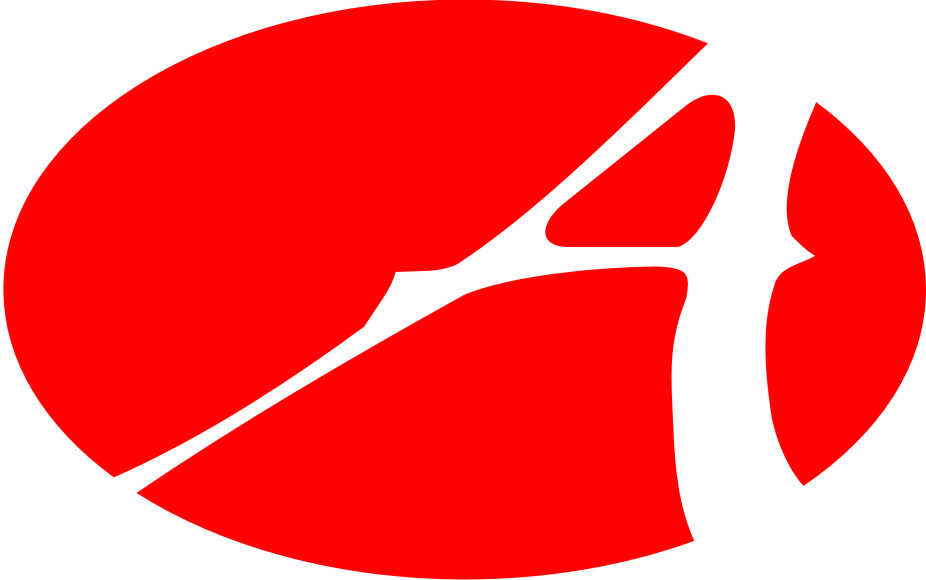 Dimensões da Proposta
Política: A universidade contemporânea deve ser norteada por avaliações e diagnósticos que se referenciem nas demandas e características do desenvolvimento global (regional, nacional e internacional), em permanente diálogo, para a construção de uma sociedade democrática e solidária, sem perder de vista que a principal condição de democratização do acesso é a universalização da EDUCAÇÃO BÁSICA com qualidade.
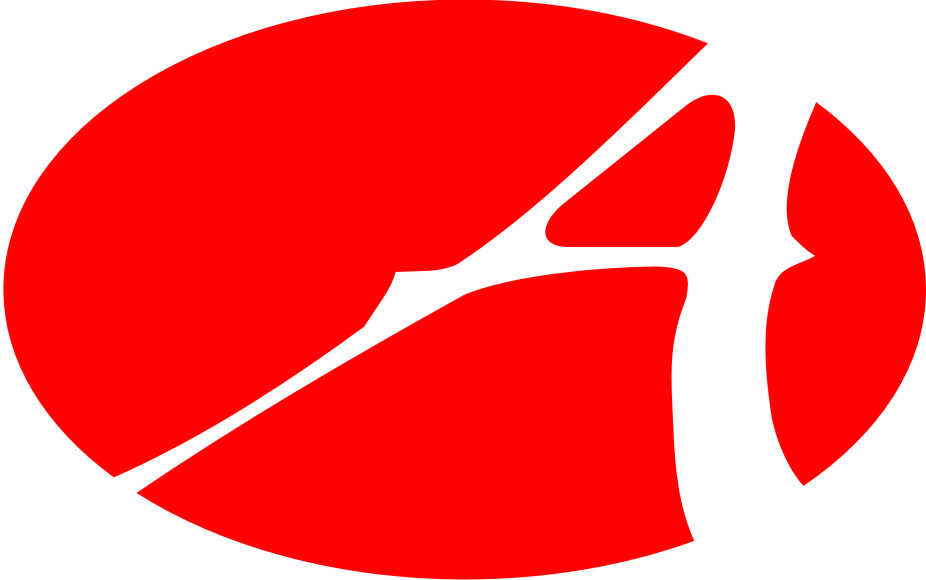 Estrutural: a qualidade na oferta dos cursos de graduação e pós-graduação, com a consolidação dos corpos docente e técnico-administrativo efetivos. Políticas abrangentes para a assistência estudantil, infraestrutura física, com laboratórios equipados, bibliotecas e espaços acadêmicos adequados.
Um planejamento que garanta o início dos cursos com as condições de execução dos projetos pedagógicos estabelecidos pelos colegiados(ou órgãos semelhantes).
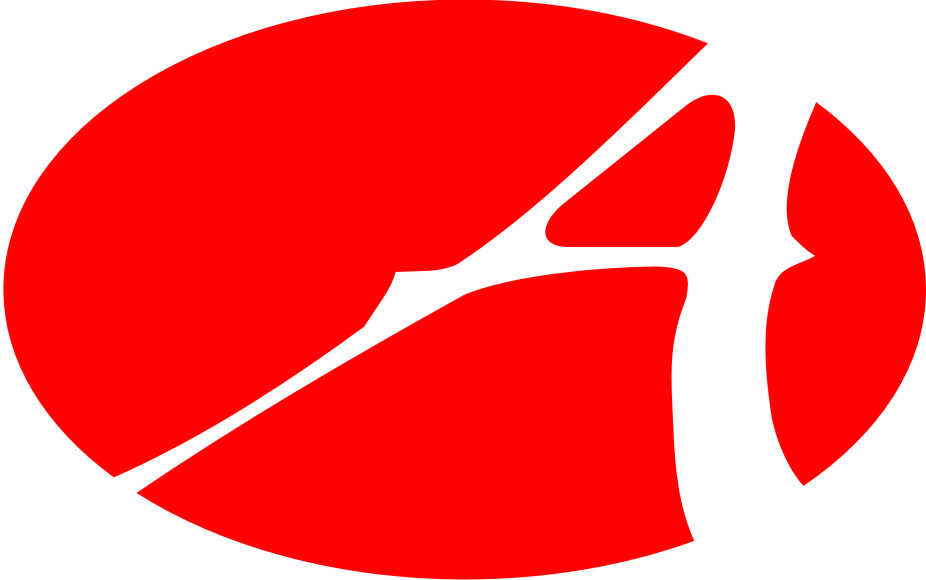 Pedagógica: modelos curriculares mais flexíveis, utilização de novas tecnologias e processos formativos que permitam maior protagonismo do estudante. 
Projetos pedagógicos que articulem a graduação e a pós-graduação e tenham a investigação como princípio fundante.
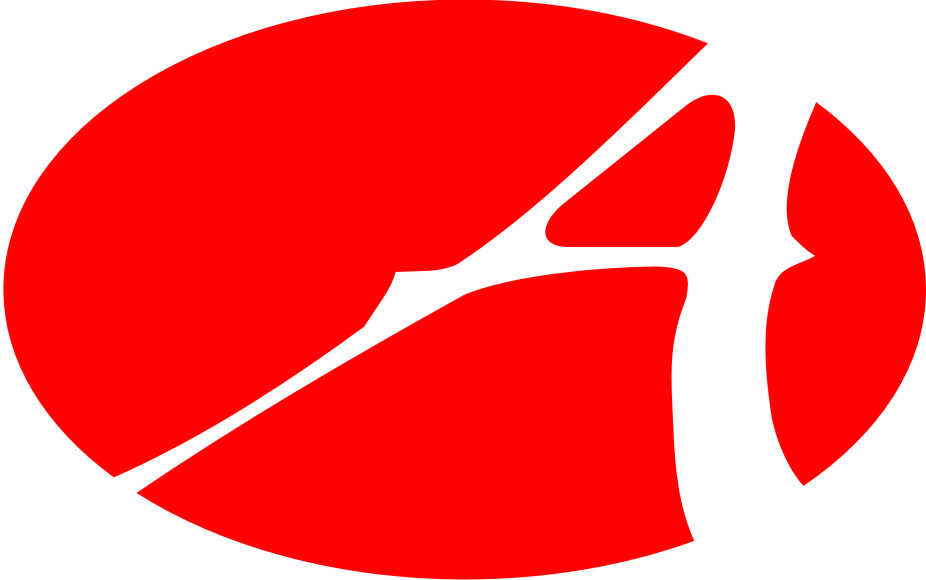 Princípios Norteadores

Democratização do acesso à educação superior; 

2. Compromisso social; 

3. Formação fundamentada na investigação por meio de propostas curriculares inovadoras que insiram o estudante num percurso formativo flexível;

4. Internacionalização da universidade federal;

5. Efetiva implantação da autonomia universitária.
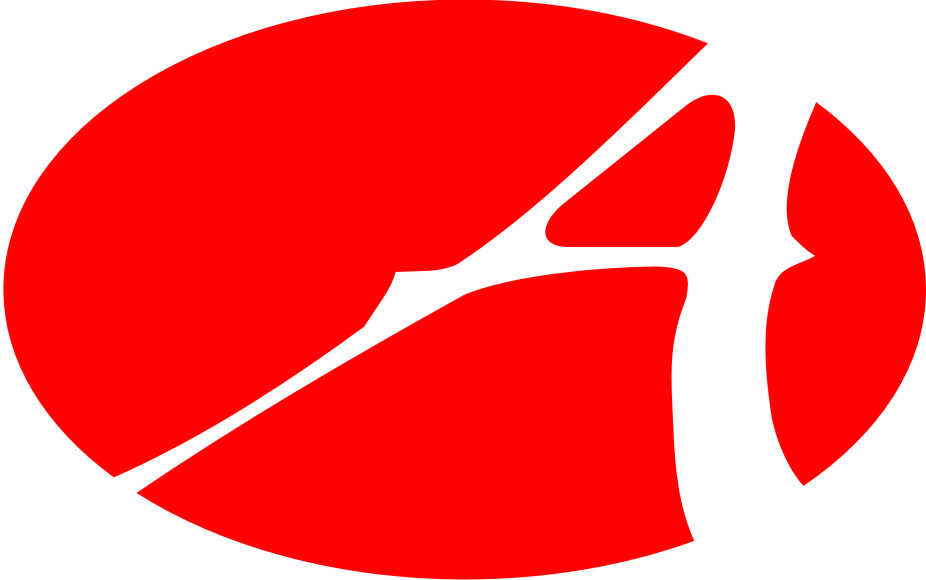 Diretrizes para Expansão, Excelência e Internacionalização das Universidades Federais

Promover mecanismos nos ensinos de graduação e de pós-graduação de modo a garantir aos estudantes condições de formação cidadã, com ênfase nos valores éticos e cívicos que devem nortear a vida numa sociedade justa e democrática;
aumentar as vagas de ingresso na graduação, especialmente no período noturno;
aumentar a oferta de vagas nos cursos de mestrado e doutorado (considerando a diminuição das desigualdades regionais);
ampliar a oferta de mestrados profissionais temáticos nacionais em rede;
reduzir as taxas de evasão e elevar as taxas dos concluintes da graduação e da pós-graduação;
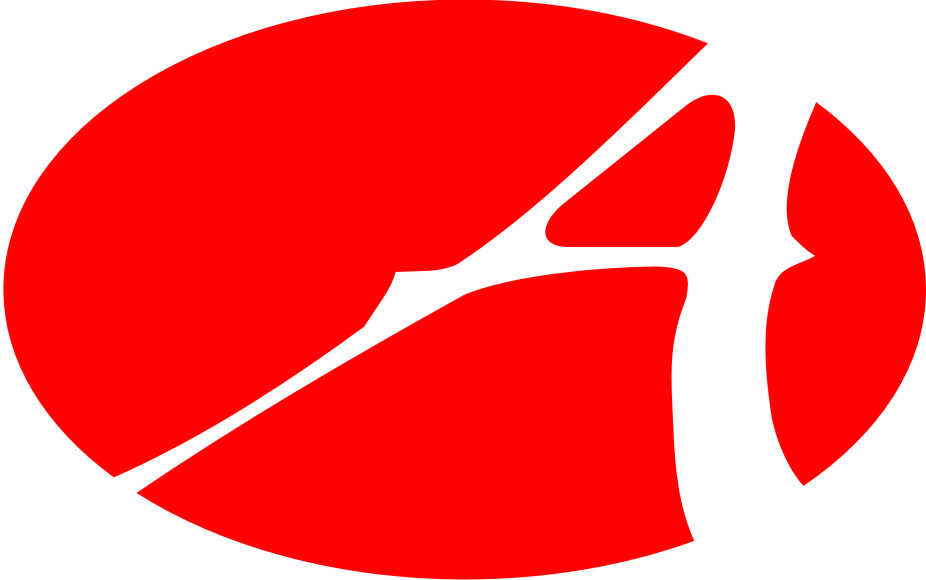 ampliar os programas de mobilidade estudantil;
ampliar as políticas de inclusão e assistência estudantil; 
ampliar programas para recepção de alunos e docentes estrangeiros;
diminuir as desigualdades de ofertas de educação superior entre as diversas regiões do país;
promover uma maior internacionalização da pesquisa e de pós-graduação brasileira;
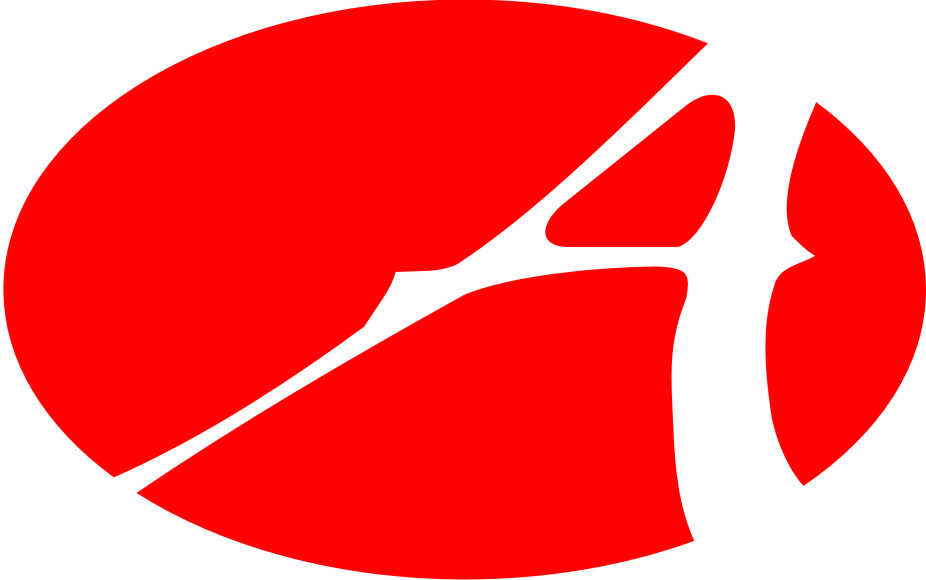 ampliar o financiamento do sistema de educação à distância;
 formar professores, intensificar e aprofundar o relacionamento da educação superior com a educação básica, visando atender às demandas por professores da educação básica em áreas carentes e estratégicas;
 intensificar as atividades de extensão em áreas de grande pertinência social.
 criar programa de “incubação” de programas de pós-graduação;
 apoiar iniciativas de valorização de empreendedorismo na pós-graduação;
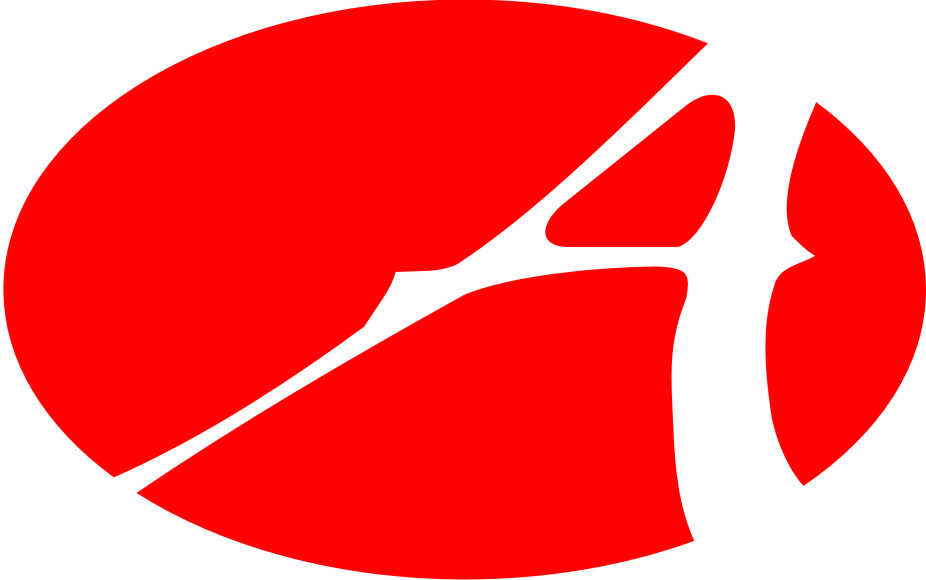 ampliar programas institucionais de iniciação científica e tecnológica;
 estabelecer, entre as universidades federais, estados, DF e municípios uma colaboração efetiva, dentro dos objetivos finais da universidade, ensino, pesquisa e extensão;
 estabelecer uma política específica de relacionamento acadêmico com as empresas no âmbito da educação continuada de recursos humanos e a busca do estreitamento da pesquisa aplicada no sentido de facilitar a inovação na cadeia produtiva;
 estabelecer políticas de treinamento e educação continuada para o pessoal técnico-administrativo;
 estabelecer indicadores para acompanhamento e avaliação de resultados acadêmicos e de gestão administrativa.
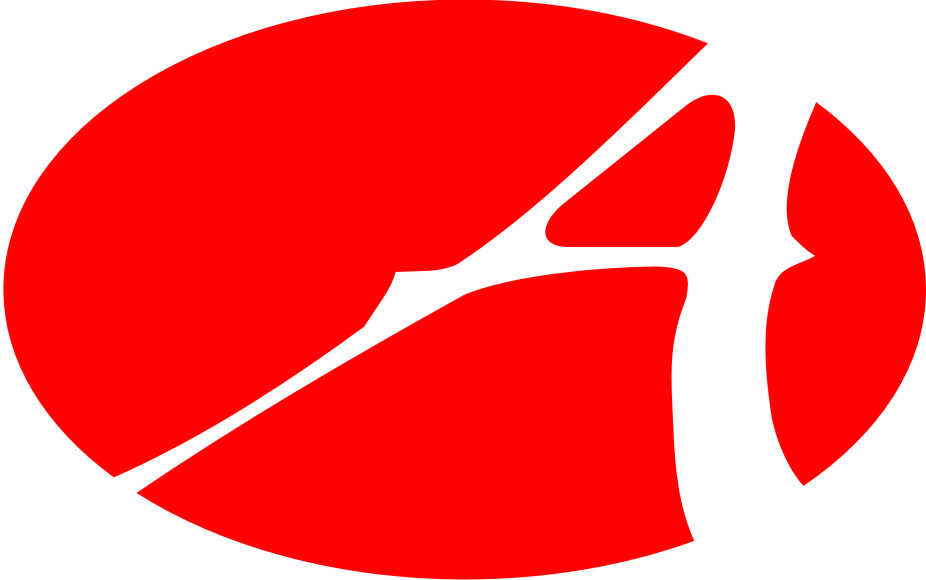 Financiamento da Proposta

A Andifes propõe que, com base nas diretrizes apresentadas, informado pelos princípios norteadores, inserido nos PDIs construídos autonomamente em cada instituição, cada projeto deve ter seu mérito e suas metas discutidos com os órgãos de governo. 
Uma vez aprovado, em um processo democrático e republicano, deve gerar um termo de compromisso e certamente fará jus ao financiamento adequado que o viabilize e comporá o Plano Plurianual (PPA), com consequente dotação em sucessivas leis orçamentárias anuais, a exemplo do REUNI.
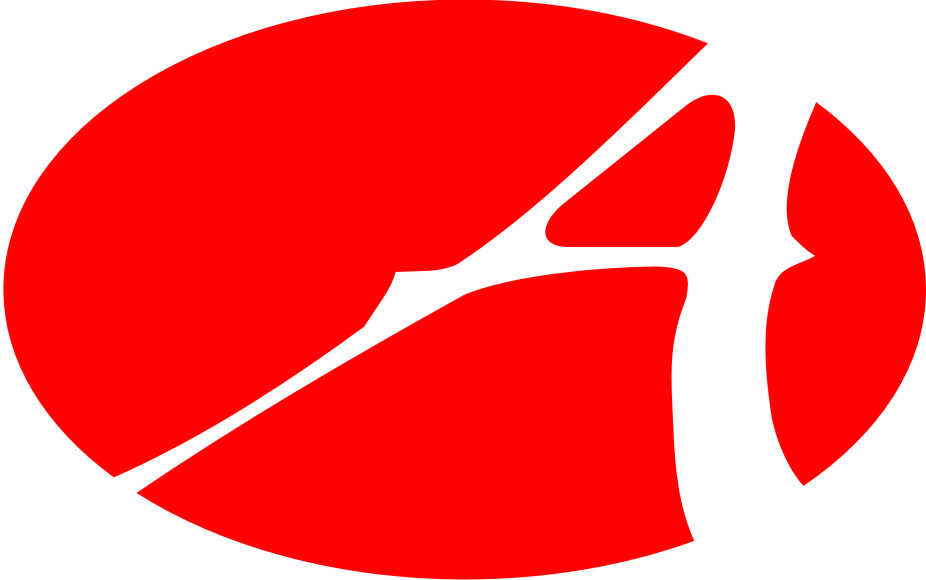 Valores em bilhões de reais, a preços de jan/2012.
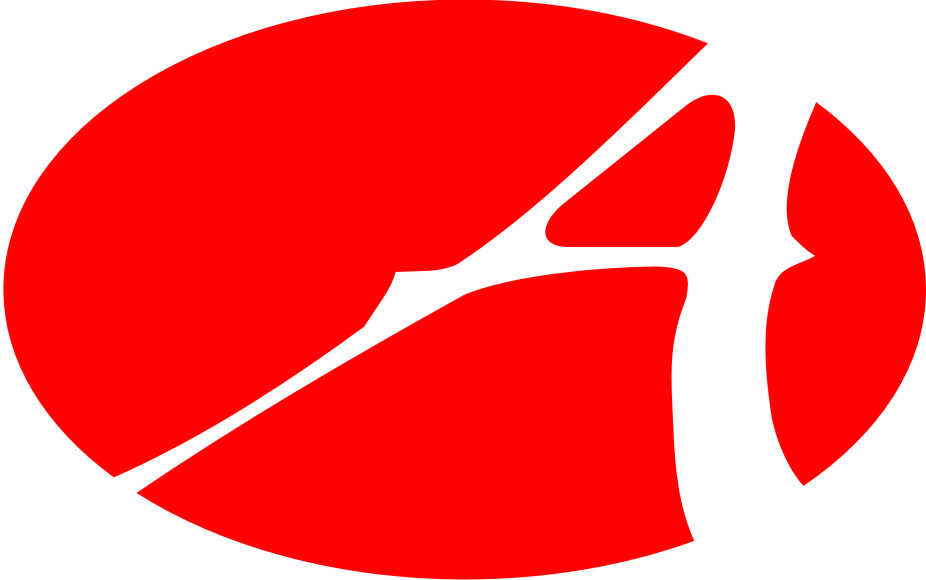 Consolidação da Expansão (REUNI)



A plena conclusão do atual programa REUNI é a condição política que motiva as comunidades universitárias a se engajarem neste novo projeto que alavanca o desenvolvimento do país. 
Cumprir os compromissos e as metas do REUNI confere credibilidade aos atores envolvidos e assegura o apoio da sociedade para novos, e necessários, investimentos no ensino superior federal.
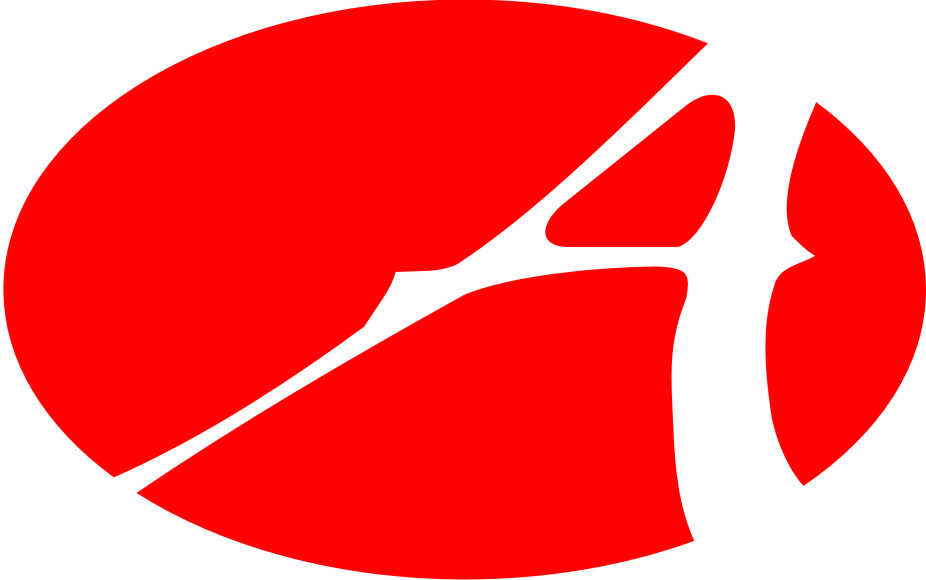 Uma Proposta Construída Coletivamente
Este programa é o resultado de uma ampla discussão, do esforço de todos que compõem a Andifes, dos reitores e reitoras das universidades federais, dos colégios e fóruns de pró-reitores, bem como de especialistas e atores representativos de vários setores da sociedade.
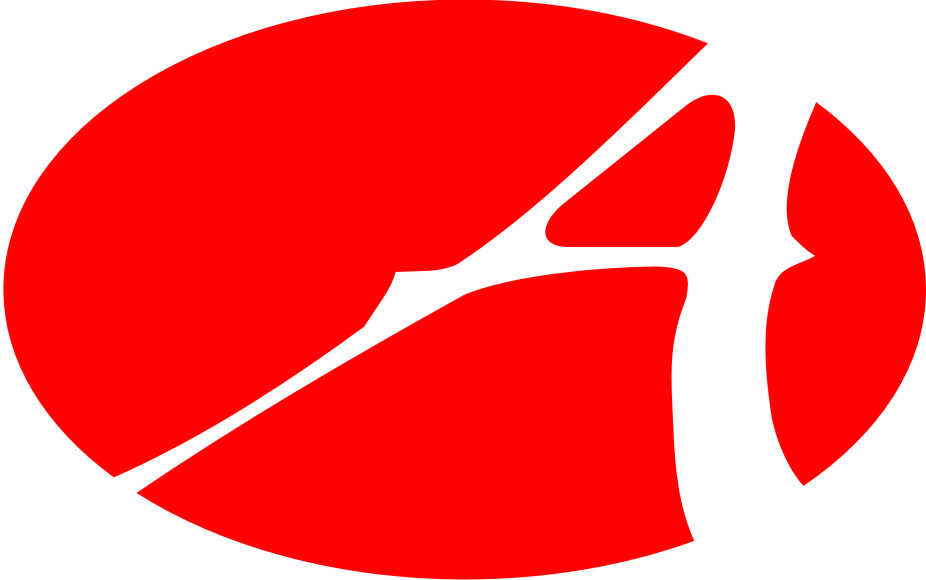 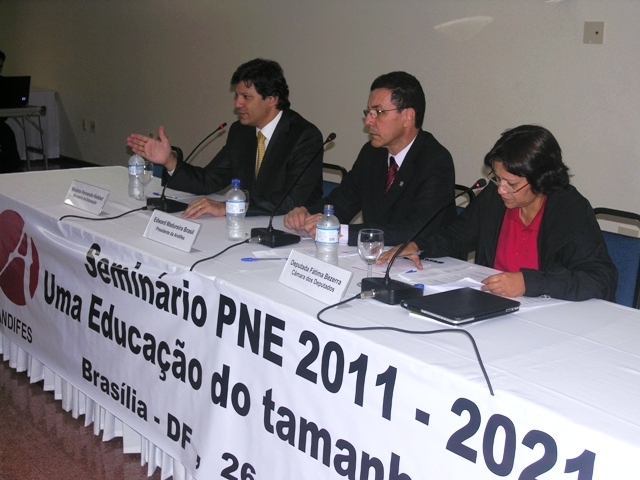 Seminário Andifes “PNE 2011–2021: Uma educação do tamanho do Brasil”
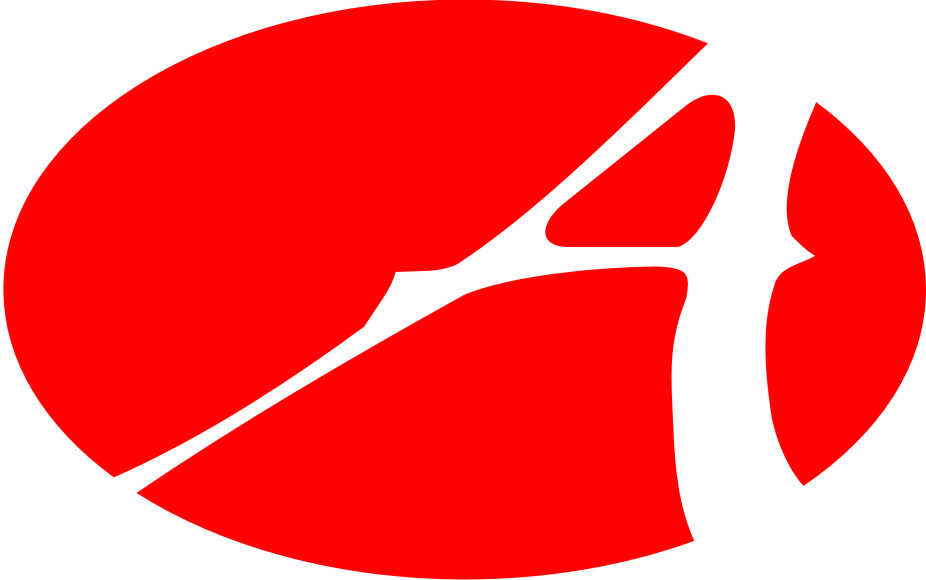 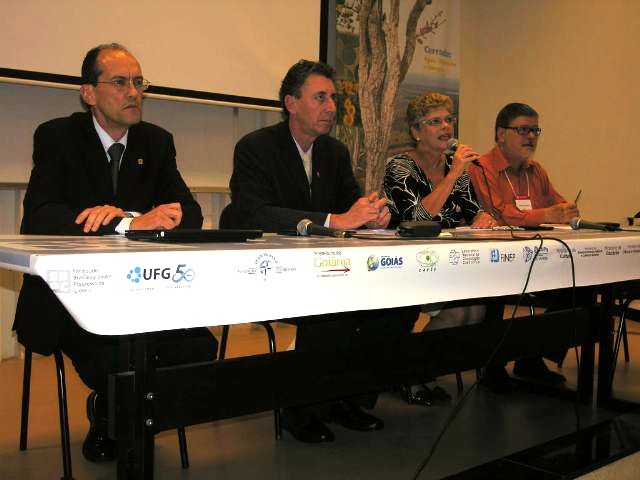 Reunião Anual da SBPC – ExpoT&C
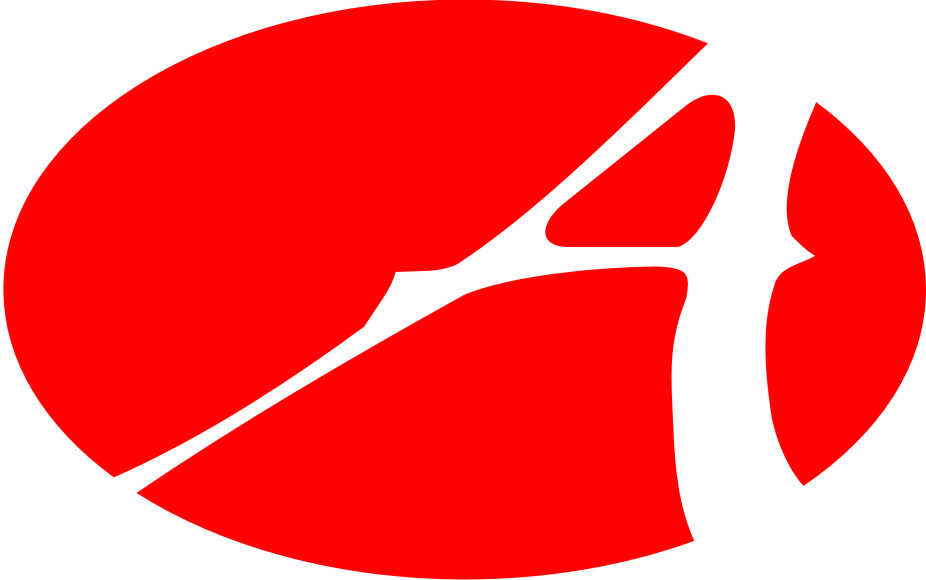 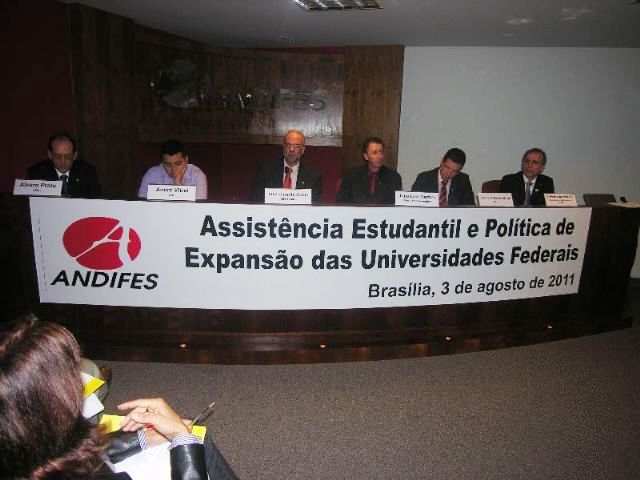 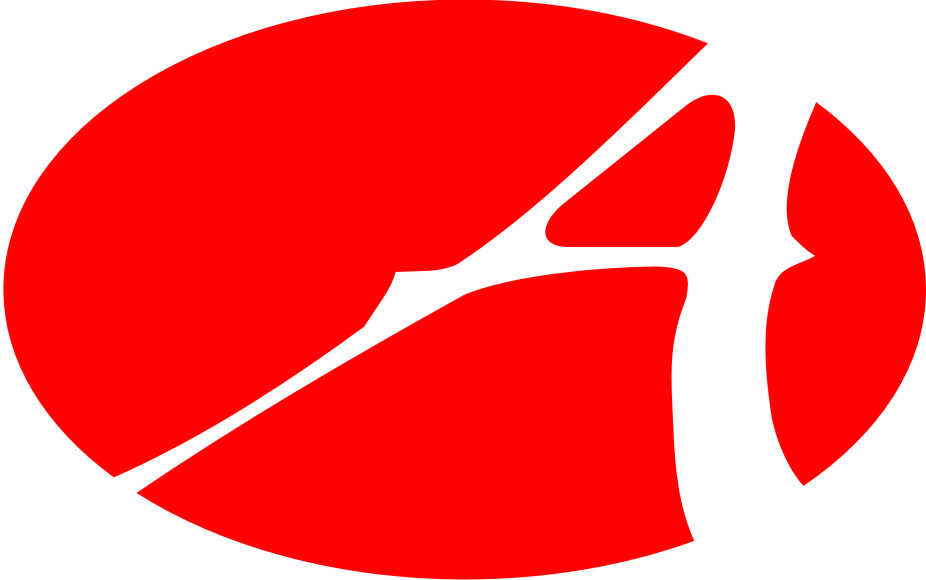 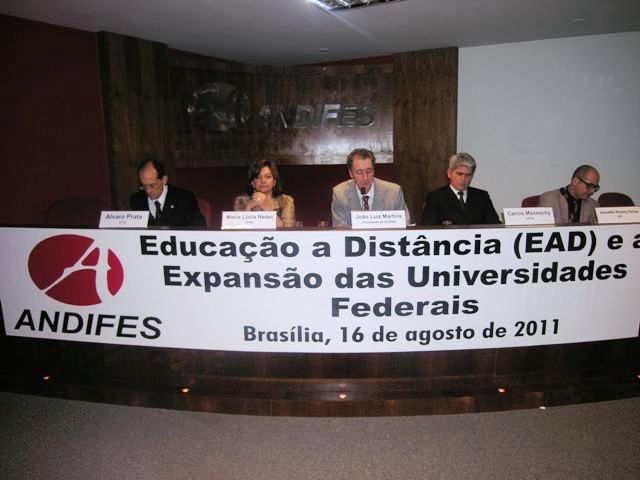 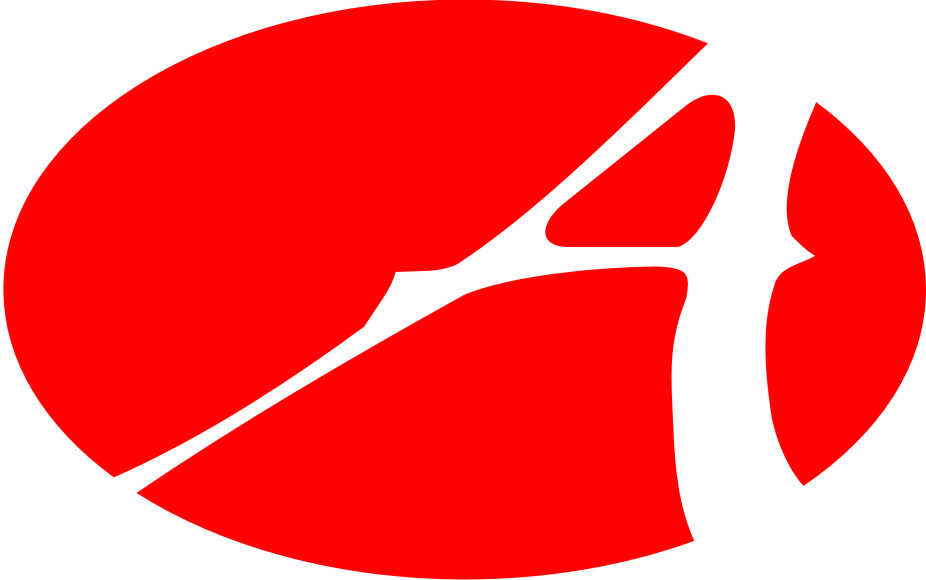 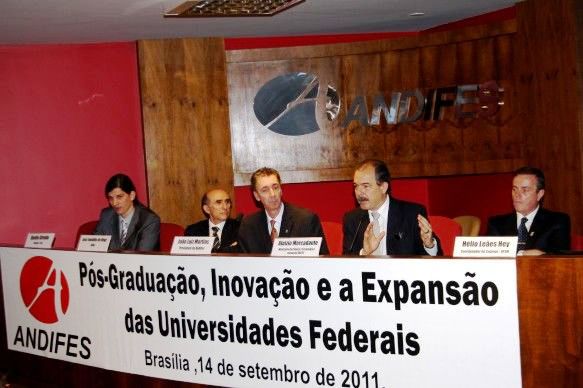 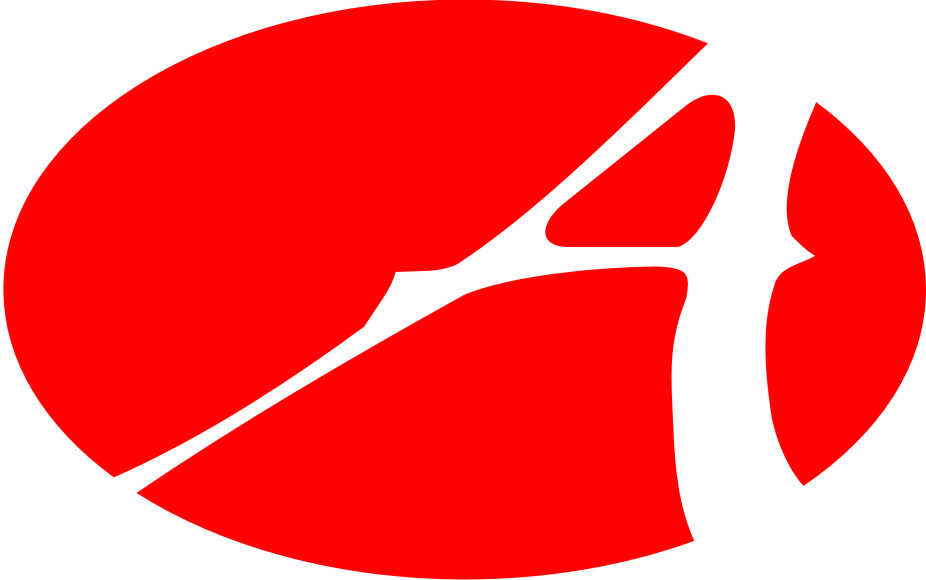 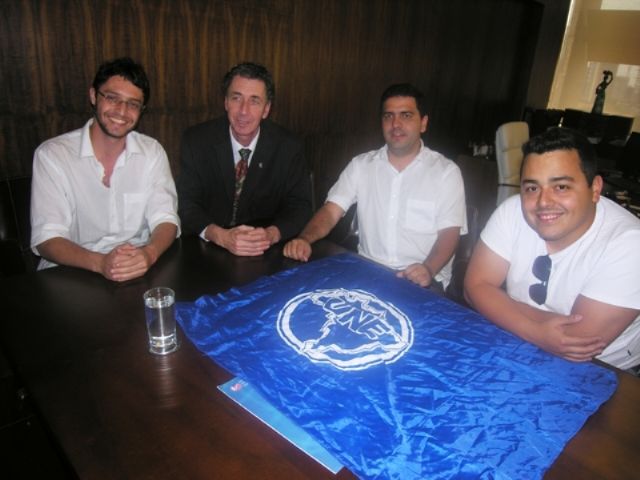 Reunião da Diretoria Executiva da Andifes com presidente da União Nacional dos Estudantes (UNE), Daniel Iliescu, e membros da diretoria da Entidade.
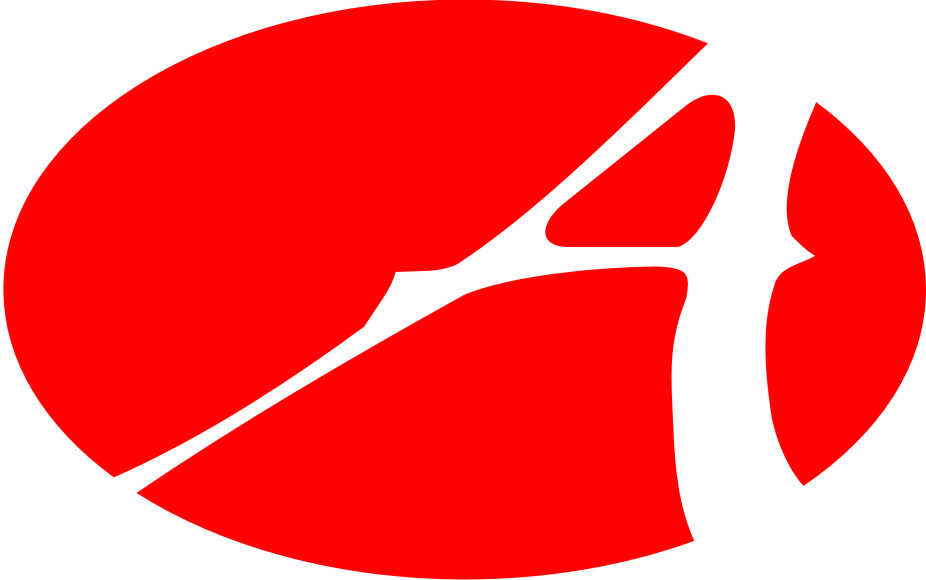 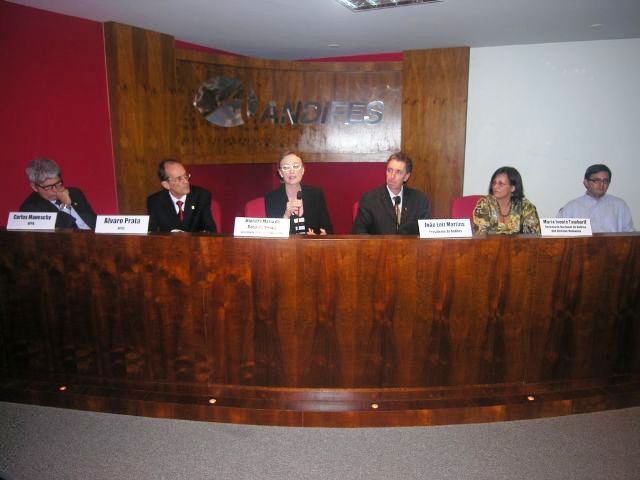 Participação da Ministra Maria do Rosário, Secretaria Especial dos Direitos Humanos (SEDH), no Conselho Pleno da Andifes.
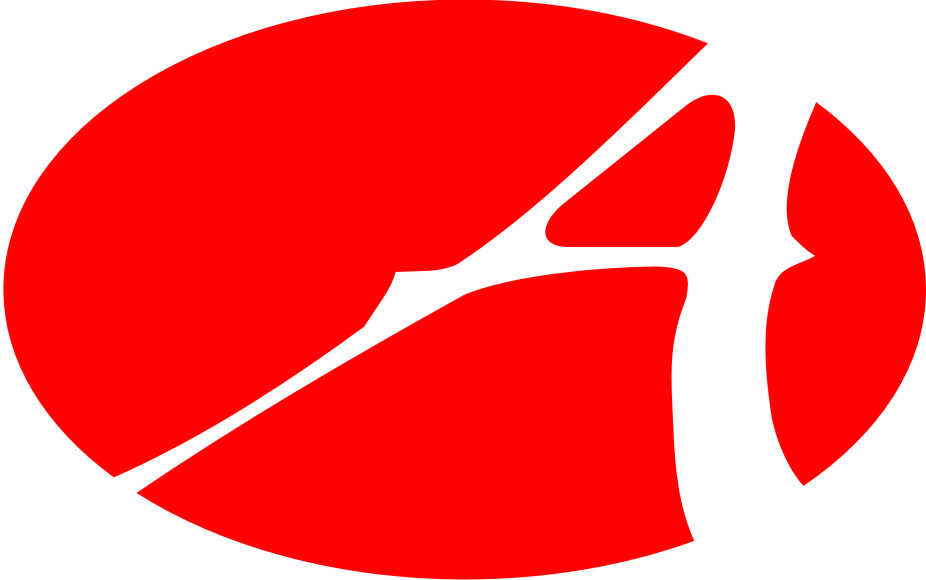 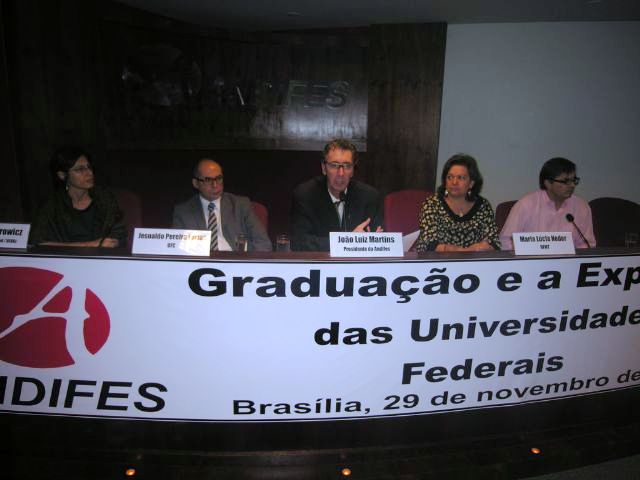 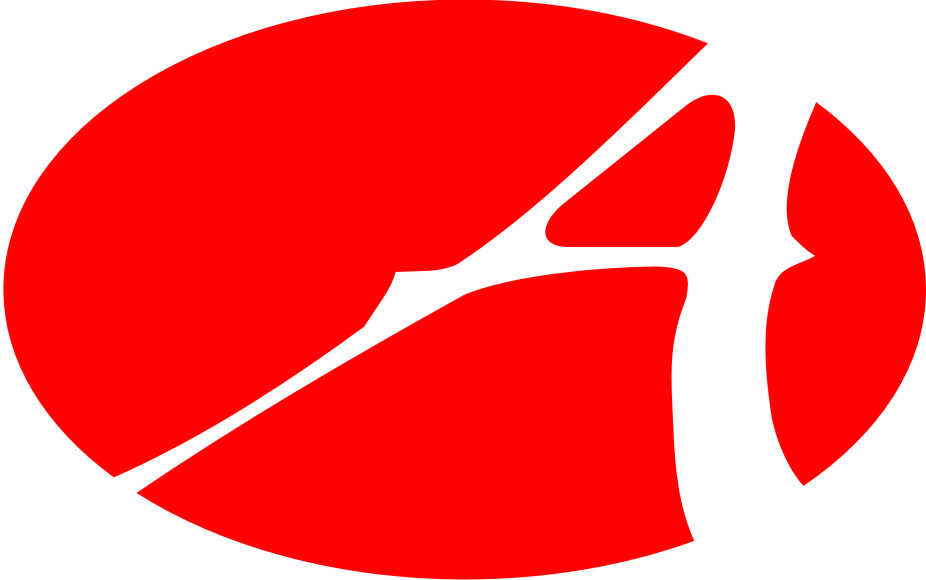 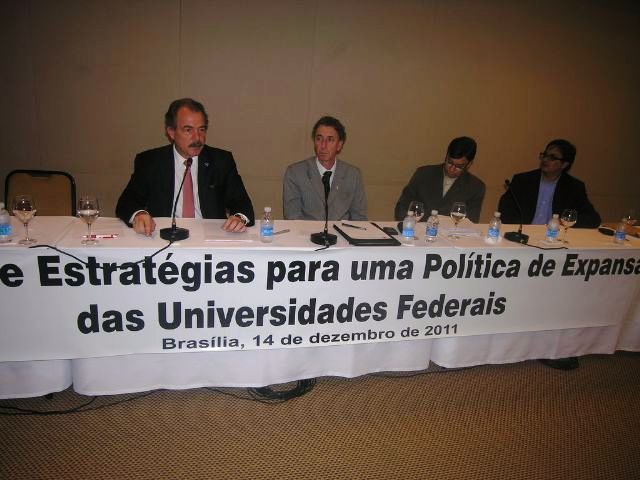 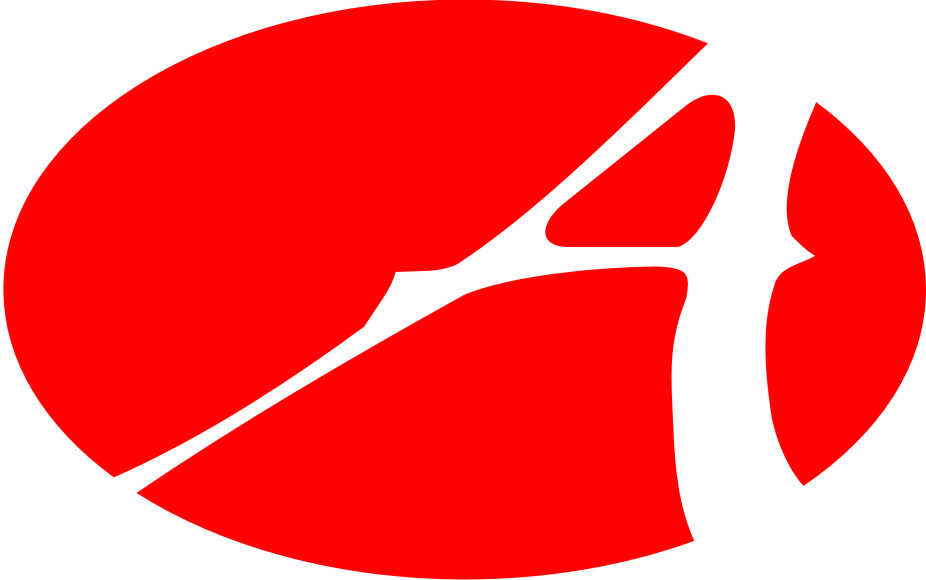 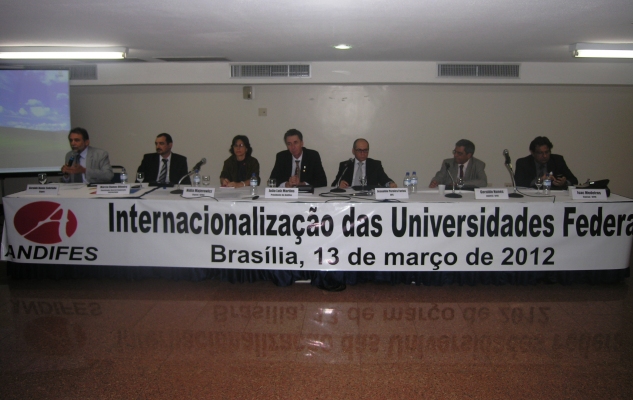 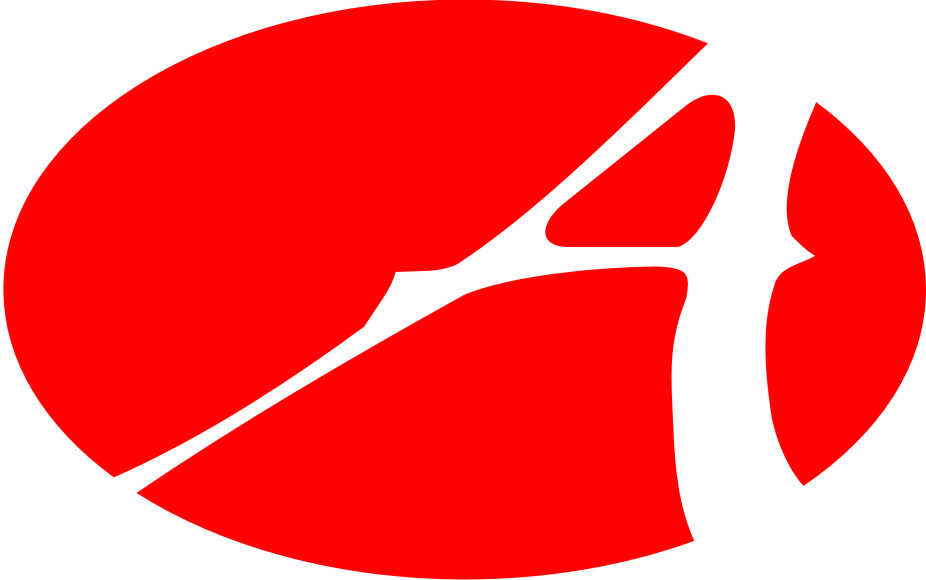 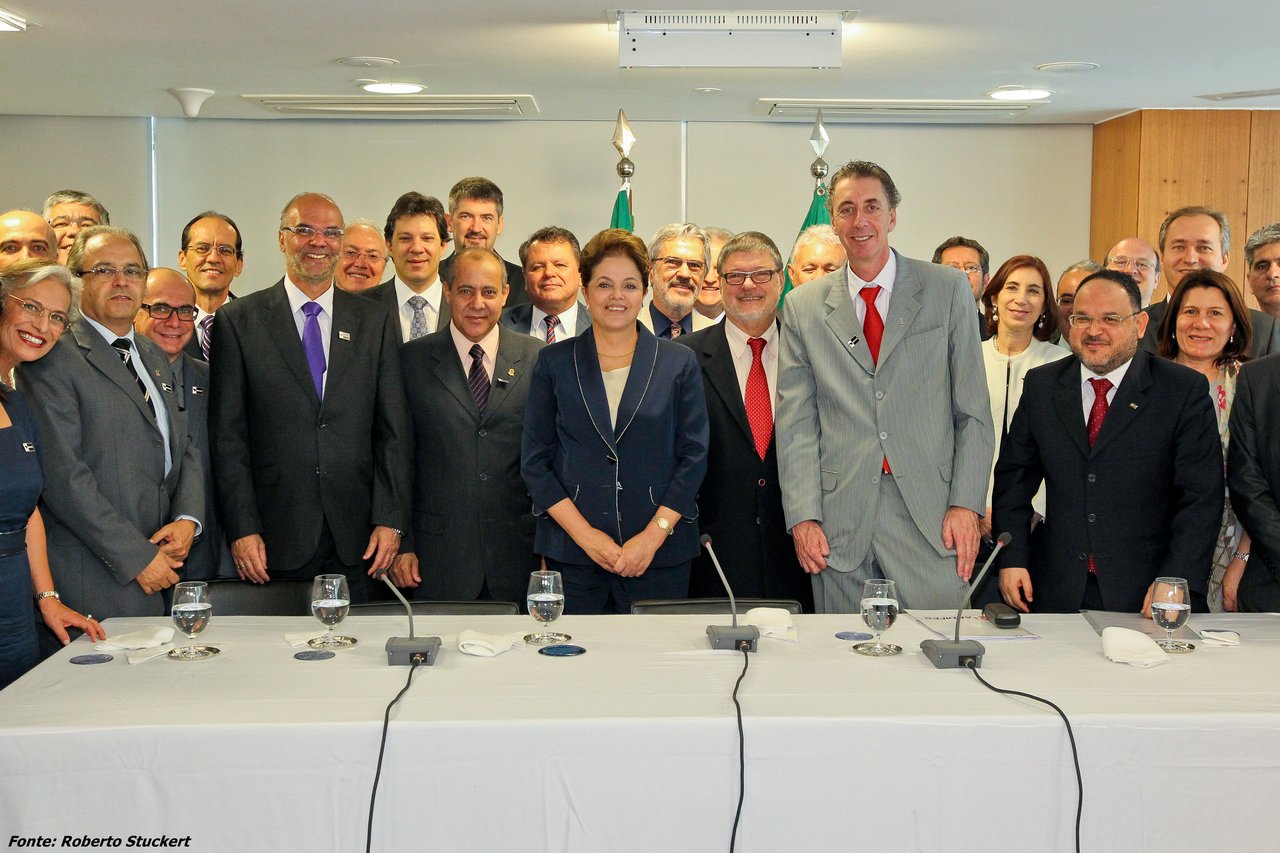 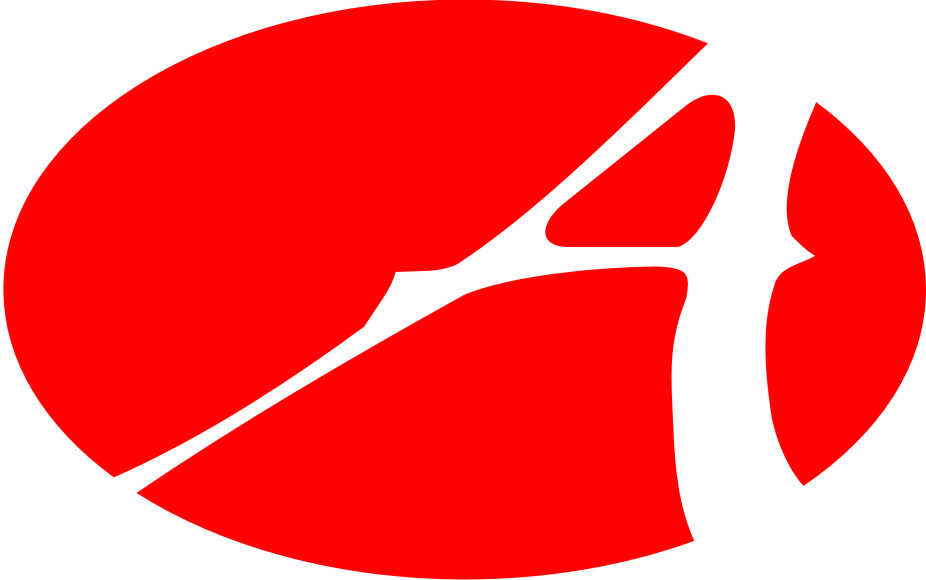 Pauta
FORPLAD com os demais Fóruns (relacionamento);
Criar  GT (comissões)  FORPLAD-Fóruns;
Focar a GESTÃO (procedimentos, métodos e experiências bem sucedidas) - seminários próprios;
Acompanhamento permanente do orçamento (propondo sugestões para as negociações da ANDIFES com o MEC);
Modelo  (matriz ANDIFES-SESu/MEC );
Consolidação do Reuni;

                               Muito Obrigado!
www.andifes.org.br